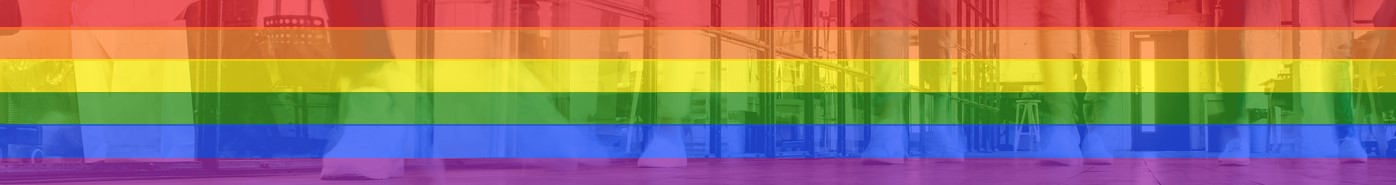 LGBT History Month
LGBT History Month
LGBT History Month
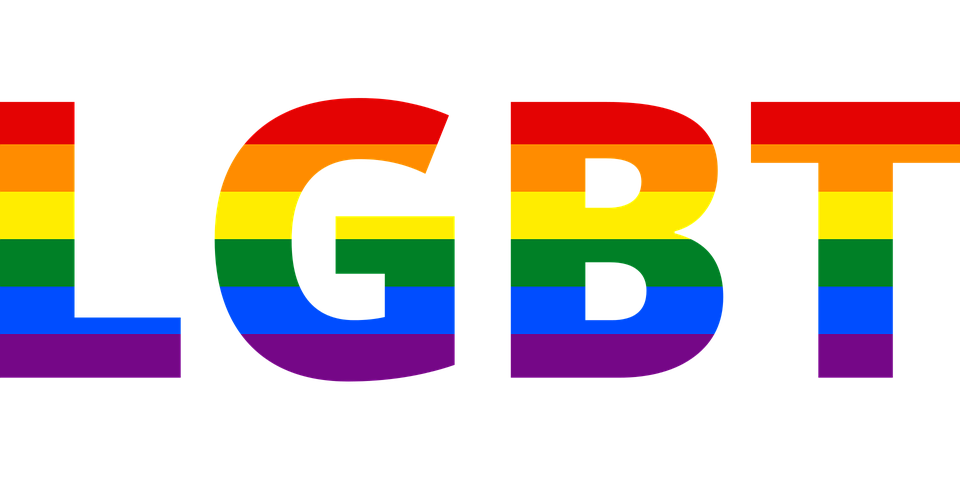 What does LGBT stand for?
Credit: MMI9 (pixabay.com)
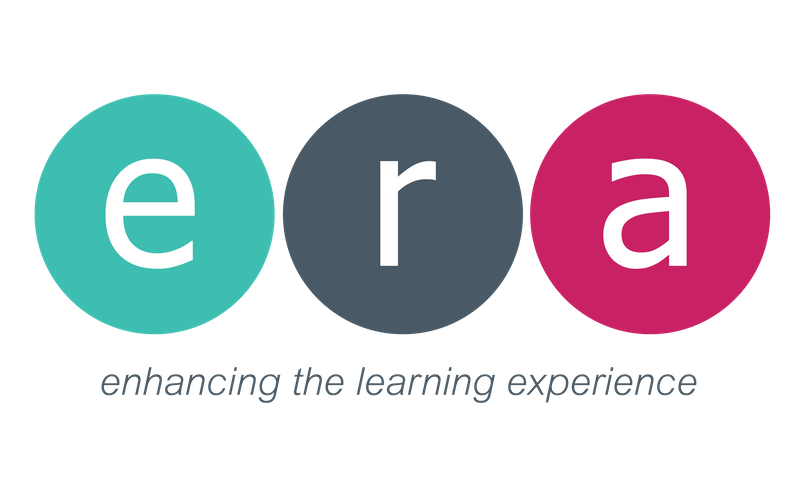 [Speaker Notes: Whether it’s getting presents, eating lots of lovely food, or simply being off school, for many of us the end of the year is a time filled with happiness and excitement.
However, then we get to January – we have to get up on the still cold, dark, mornings, come to school, think about all the homework we have or haven’t done, and often don’t have something to look forward to like we did before the holidays.]
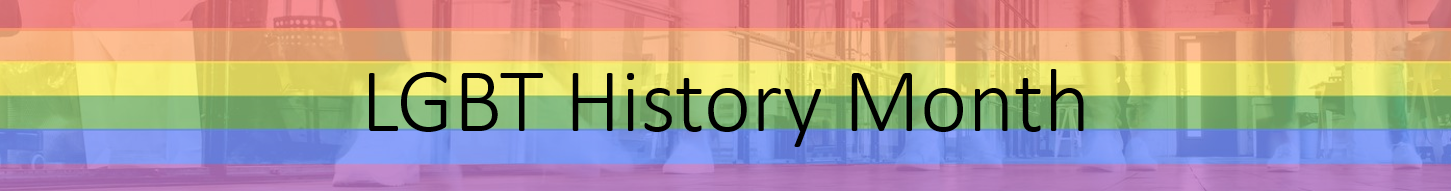 LGBT History Month
LGBT stands for Lesbian, Gay, Bisexual and Transgender, but the movement represents many different people, meaning it is often referred to as LGBT+
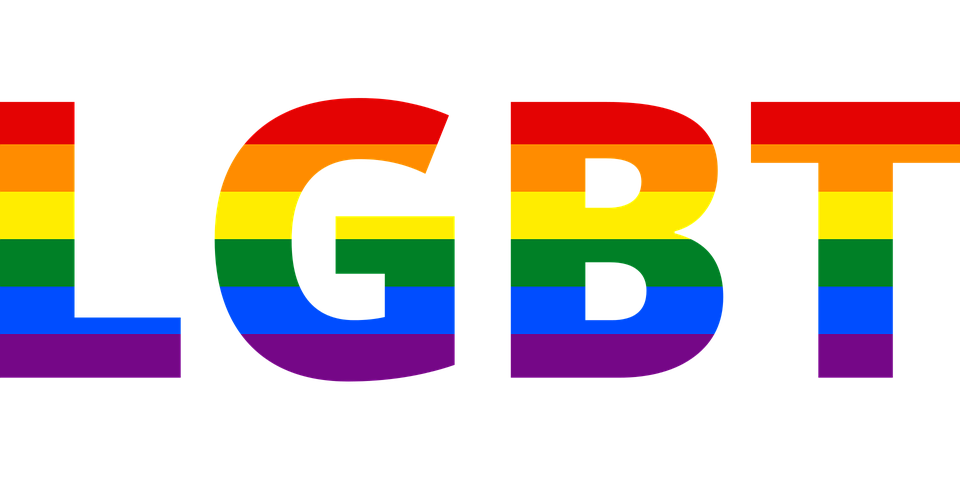 Credit: MMI9 (pixabay.com)
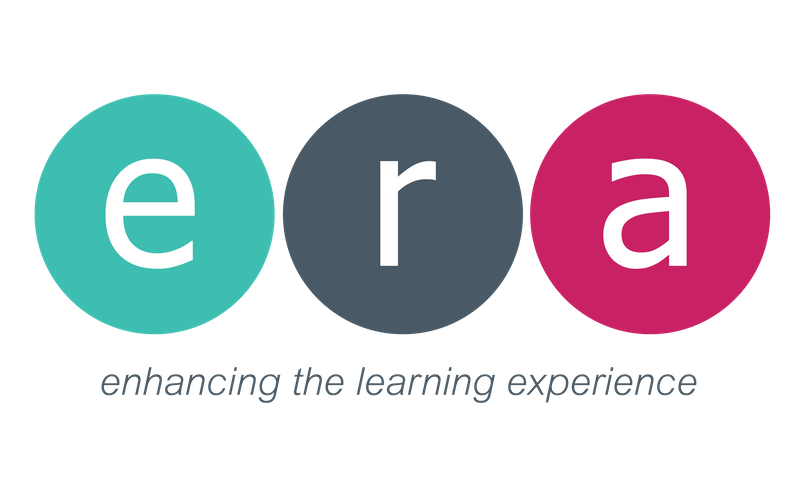 [Speaker Notes: Whether it’s getting presents, eating lots of lovely food, or simply being off school, for many of us the end of the year is a time filled with happiness and excitement.
However, then we get to January – we have to get up on the still cold, dark, mornings, come to school, think about all the homework we have or haven’t done, and often don’t have something to look forward to like we did before the holidays.]
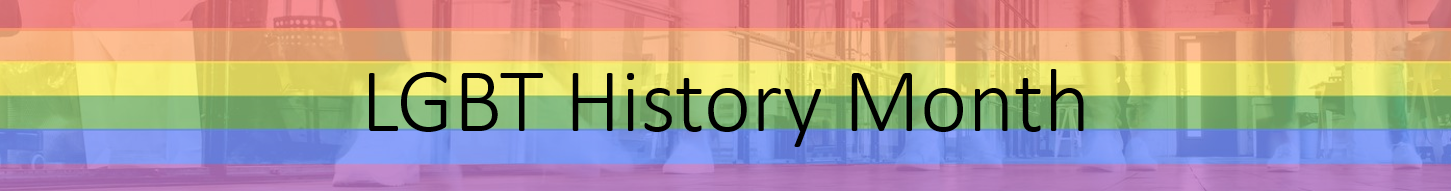 The rainbow flag has become synonymous with the LGBT+ movement,  but where does it come from?
We are going to watch a BBC programme that explains the flag’s history.
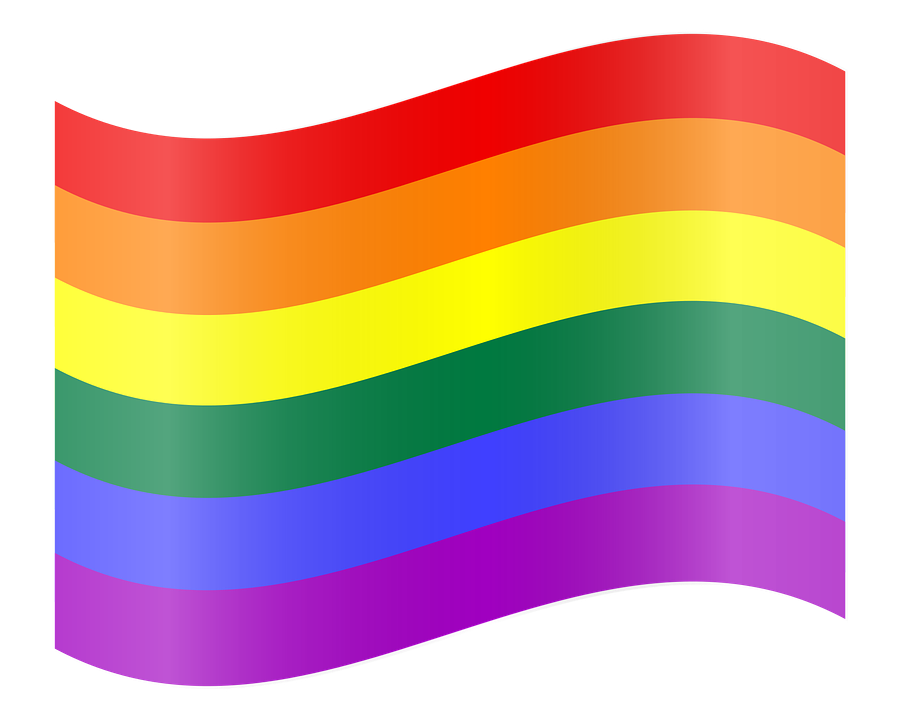 As we watch, think about why people campaign for their rights and why it is important.
Credit: JaneB13 (pixabay.com)
https://www.bbc.co.uk/programmes/p06dh1rg
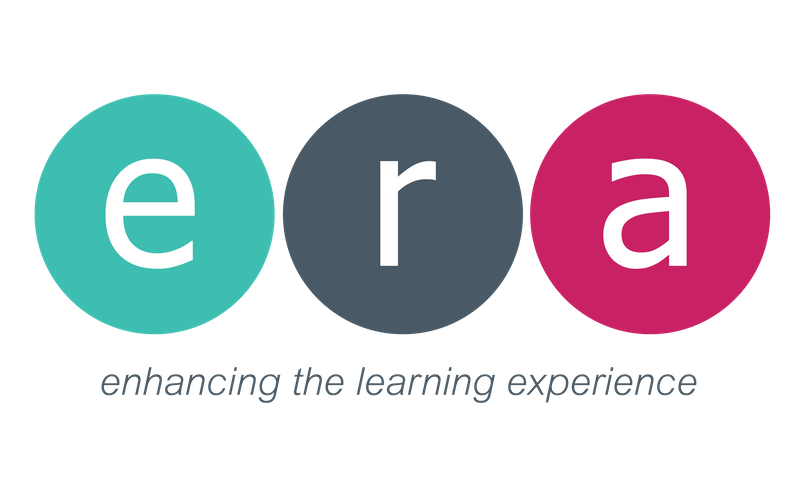 [Speaker Notes: Whether it’s getting presents, eating lots of lovely food, or simply being off school, for many of us the end of the year is a time filled with happiness and excitement.
However, then we get to January – we have to get up on the still cold, dark, mornings, come to school, think about all the homework we have or haven’t done, and often don’t have something to look forward to like we did before the holidays.]
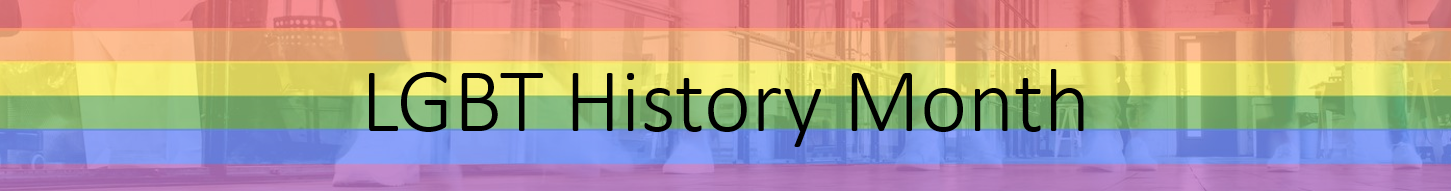 Ru Paul’s Drag Race has been described as not just a TV show, but as a ‘movement’.
Here, Ru shares five important things that we can all learn from, regardless of how we identify.
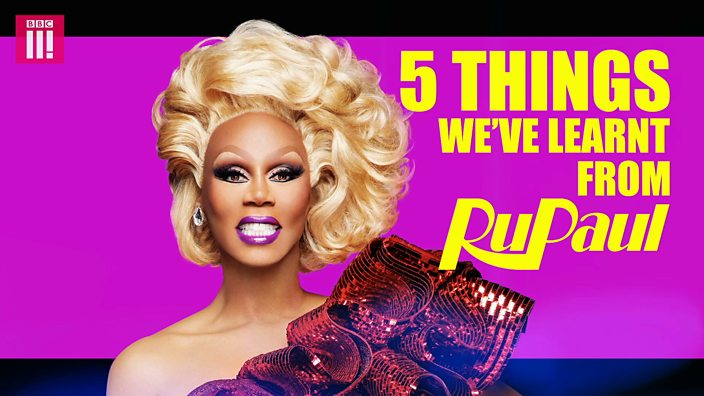 As we watch, decide which of Ru’s five messages you believe is most important to you.
Credit: BBC Three (OG:image)
https://www.bbc.co.uk/bbcthree/clip/329cb490-3b61-4ea2-ad77-fac0ad46995e
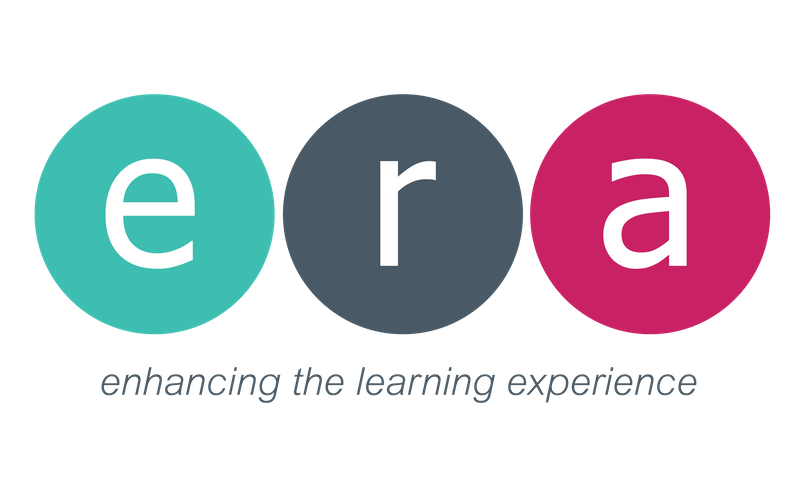 [Speaker Notes: Whether it’s getting presents, eating lots of lovely food, or simply being off school, for many of us the end of the year is a time filled with happiness and excitement.
However, then we get to January – we have to get up on the still cold, dark, mornings, come to school, think about all the homework we have or haven’t done, and often don’t have something to look forward to like we did before the holidays.]
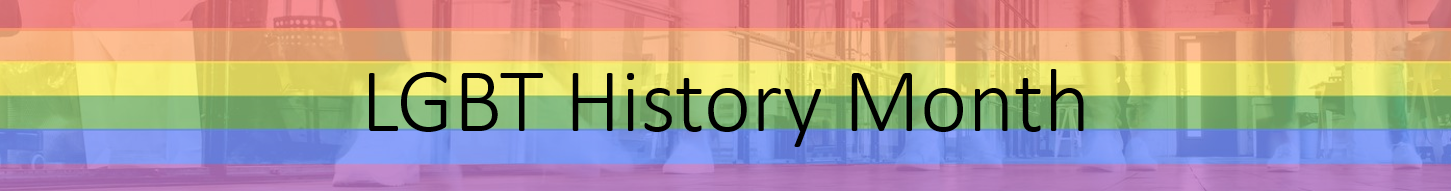 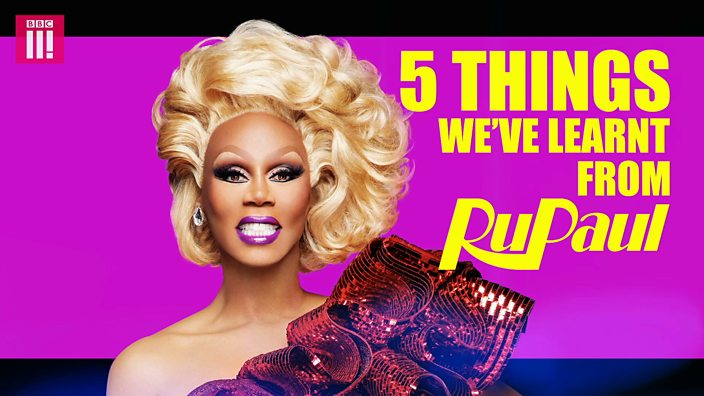 Which of Ru Paul’s messages do you think is most important?
Why?
Credit: BBC Three (OG:image)
https://www.bbc.co.uk/bbcthree/clip/329cb490-3b61-4ea2-ad77-fac0ad46995e
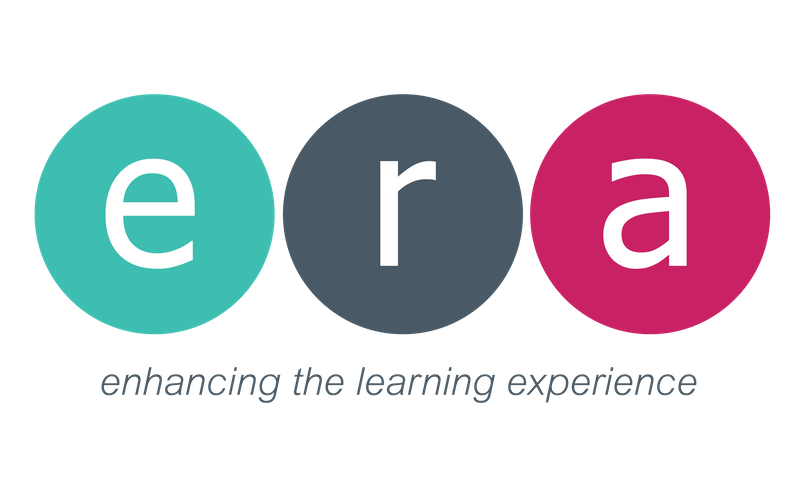 [Speaker Notes: Whether it’s getting presents, eating lots of lovely food, or simply being off school, for many of us the end of the year is a time filled with happiness and excitement.
However, then we get to January – we have to get up on the still cold, dark, mornings, come to school, think about all the homework we have or haven’t done, and often don’t have something to look forward to like we did before the holidays.]
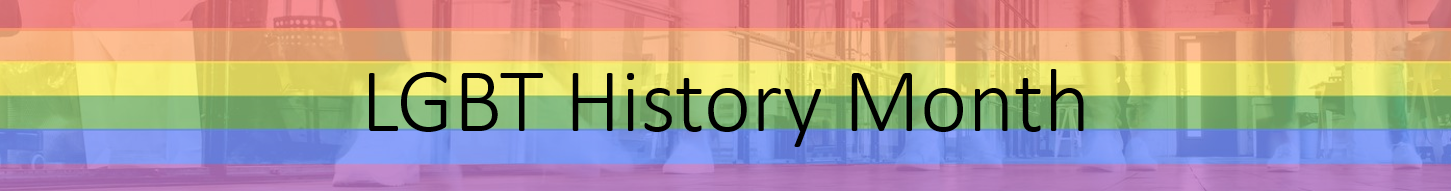 PSHE: Further suggested activities
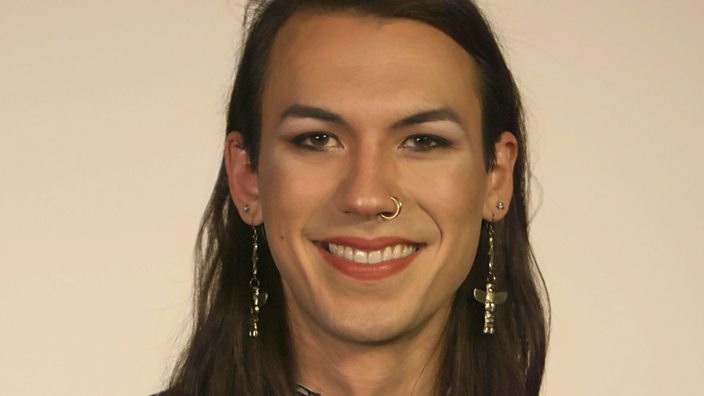 Watch the BBC Three clip ‘Coming Out: Understood’
Class discussion: why is it important that we all strive to understand each other?
Credit: BBC Three (OG:image)
https://www.bbc.co.uk/bbcthree/clip/87c6c18a-6b42-4618-879f-7cfee5bc4083
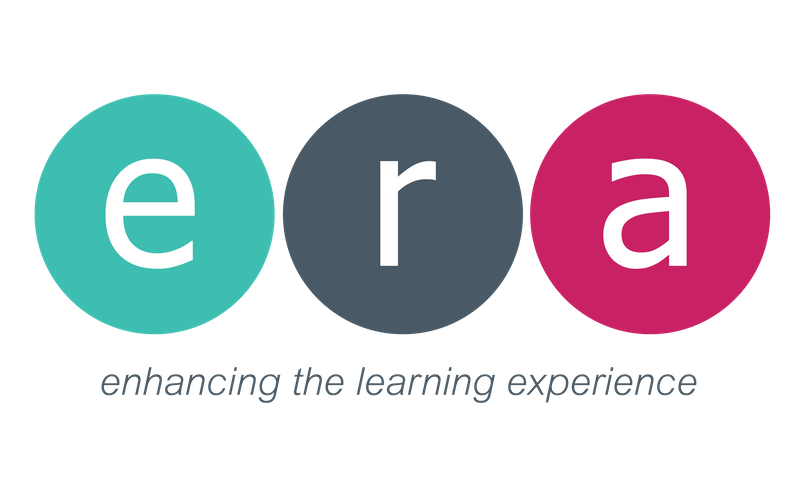 [Speaker Notes: Whether it’s getting presents, eating lots of lovely food, or simply being off school, for many of us the end of the year is a time filled with happiness and excitement.
However, then we get to January – we have to get up on the still cold, dark, mornings, come to school, think about all the homework we have or haven’t done, and often don’t have something to look forward to like we did before the holidays.]
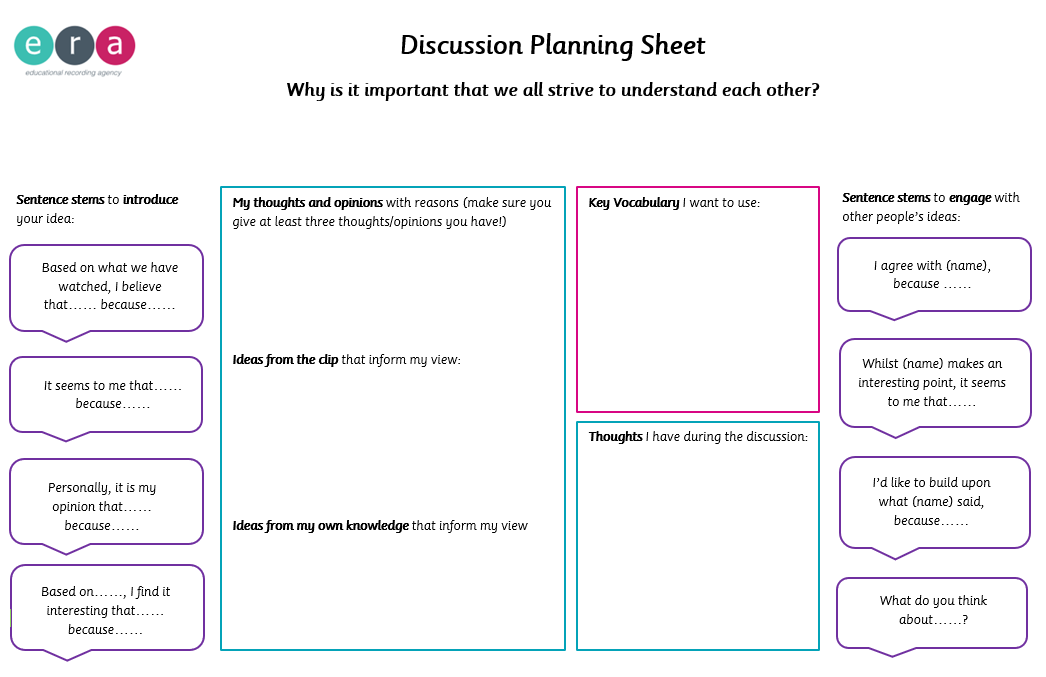